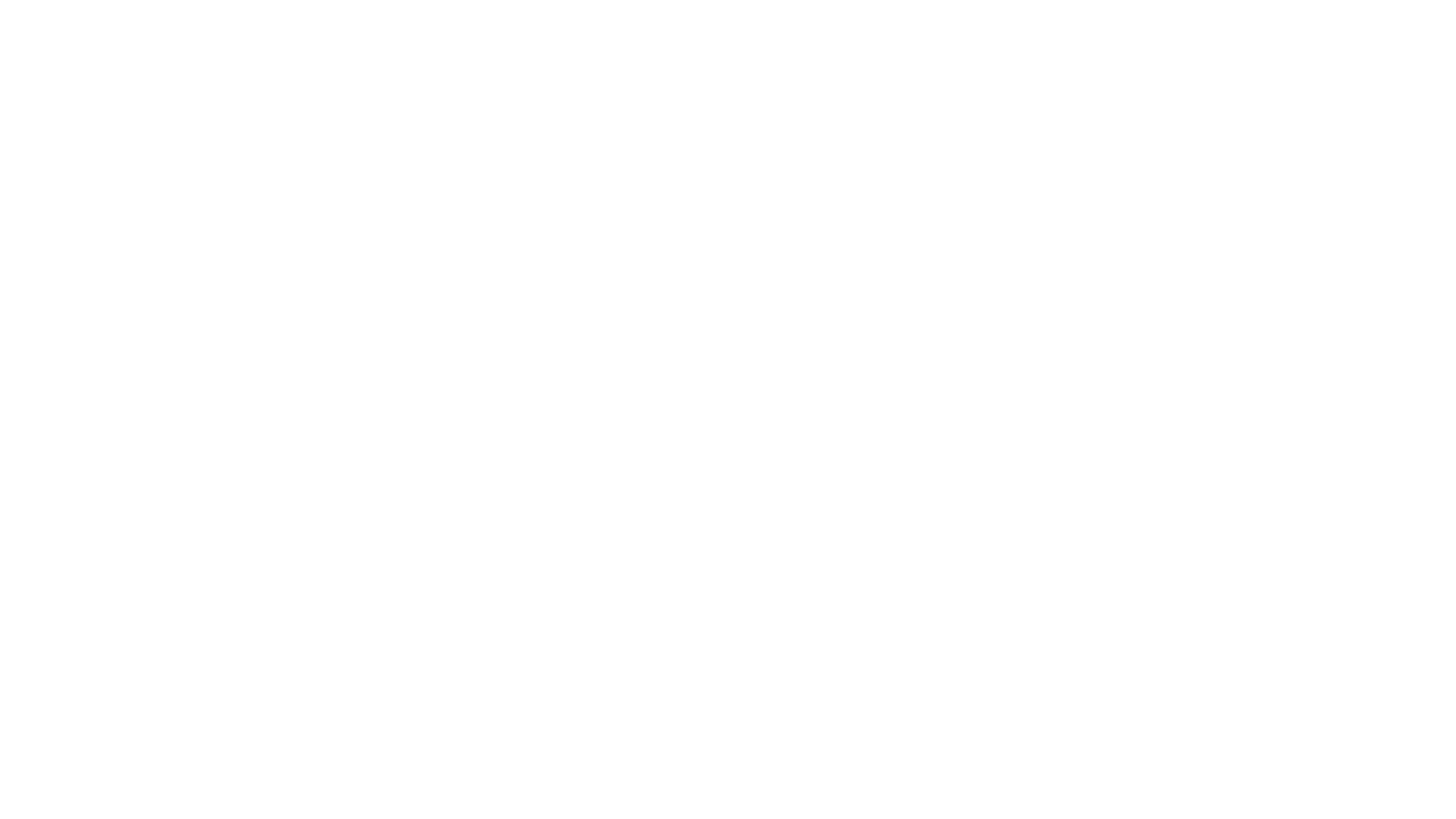 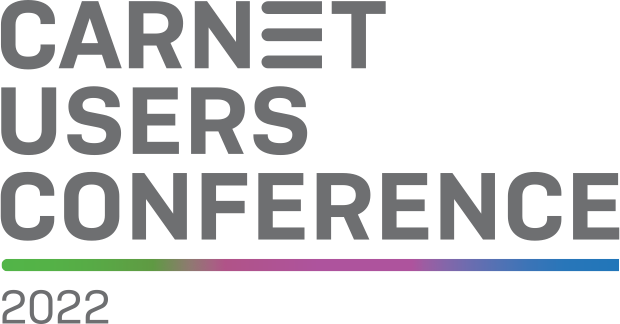 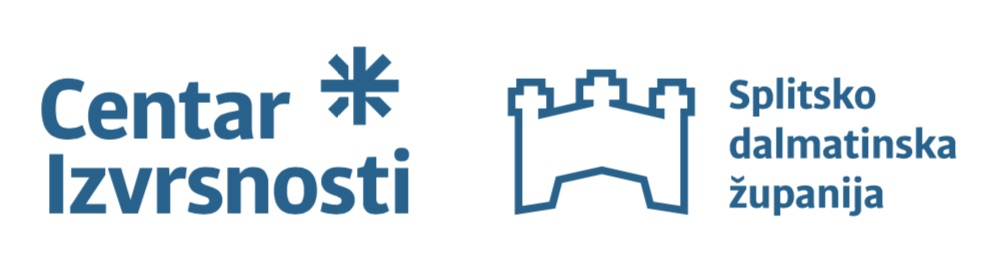 Izvrsnost nije cilj.Izvrsnost je stav!
Primjena tehnologije u radu s potencijalno darovitim učenicimaIvica Zelić,  ivicazelic@ci-sdz.hrAna Majić.  anamajic@ci-sdz.hr
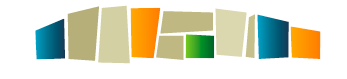 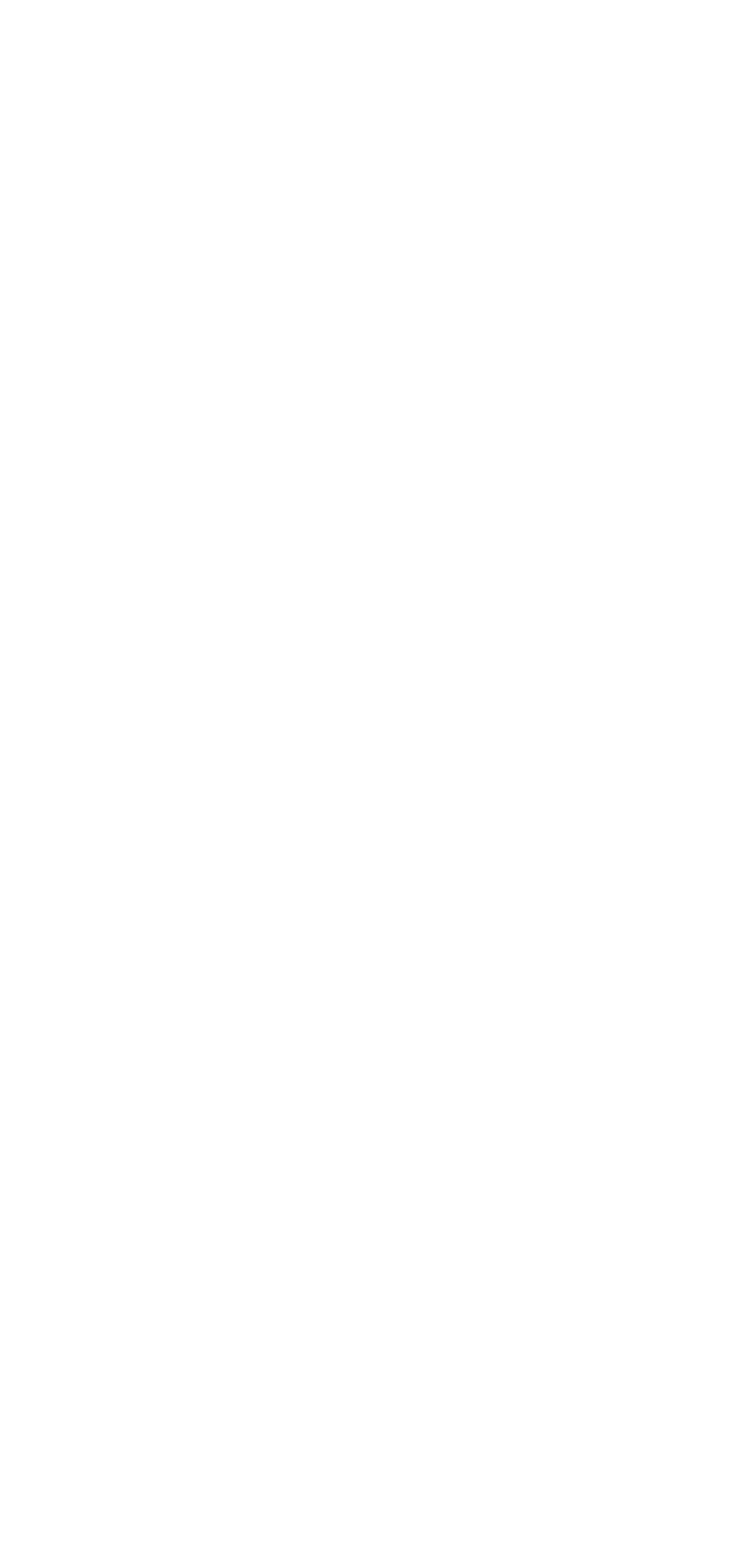 Centar izvrsnosti ustanova je koja promiče rad s potencijalno darovitim i visokomotiviranim učenicima s ciljem stvaranja okvira za rad s darovitim učenicima u Republici Hrvatskoj i šire. 

Misija  - Poticati izvrsnost učenika i izvrsnost obrazovnog sustava

Vizija - Ostvarenje punog potencijala svakog izvrsnog i 
             darovitog učenika u SDŽ i RH
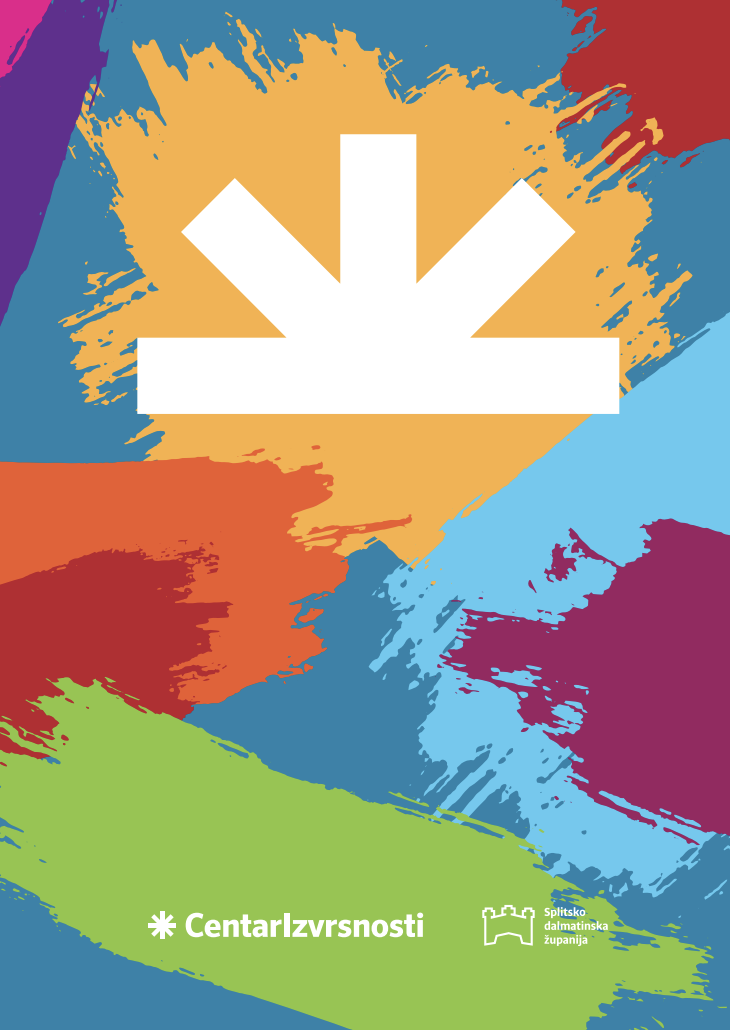 ,,Planinu će pomaknuti samo onaj  tko je na početku pomicao kamenčiće.’’
Kineska poslovica
Temeljni ciljevi CI SDŽ su:
Ispunjenje potencijala svakog darovitog djeteta
Uspostava sustavnog pristupa identifikaciji, praćenju i podršci potencijalno darovitih
Pružanje potpore odgojno-obrazovnim djelatnicima koji svakodnevno rade s darovitima
Pružanje potpore roditeljima potencijalno darovite djece i mladih
Poticanje izvrsnosti odgojno-obrazovnih institucija
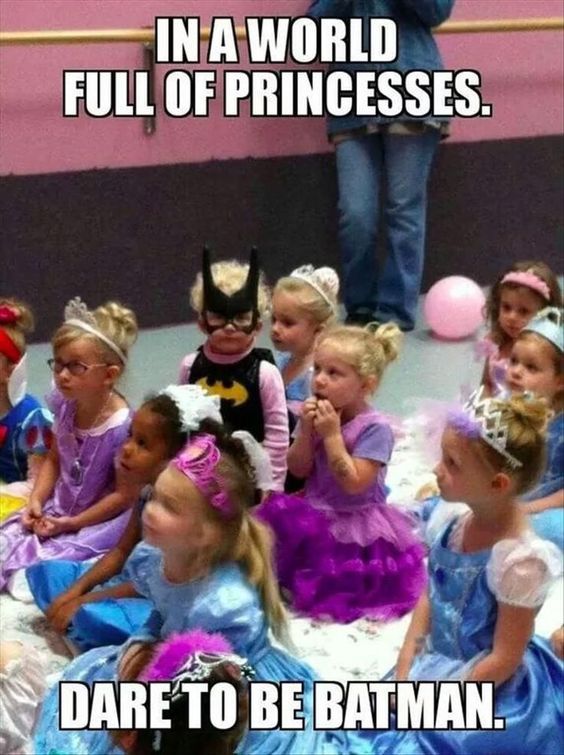 Darovita djeca su djeca s posebnim potrebama, a u društvu ih je oko 2% od ukupnog broja djece
Polaznici CI SDŽ
Polaznici izvanškolskih programa CI SDŽ su učenici od 5. razreda osnovne škole do 4. razreda srednje škole. 
S programima započinju nakon testiranja na koje se svake godine prijavi preko 1 000 djece i mladih, a dio polaznika temeljem truda i zalaganja u programima ostvaruje pravo direktnog nastavka sudjelovanja u odabranom programu. 
U izvannastavnim programima godišnje sudjeluje prosječno 2000 djece i mladih.
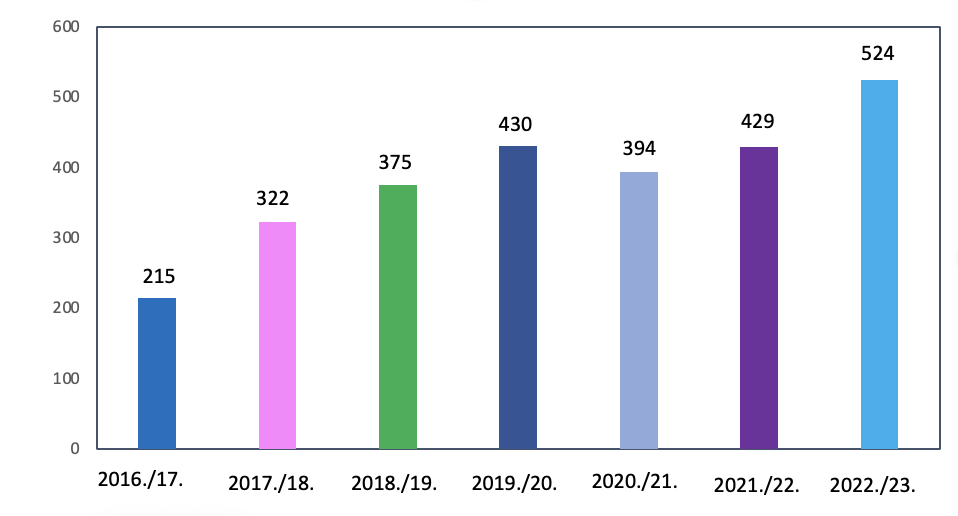 Slika 1.: Broj polaznika izvanškolskih programa CI SDŽ kroz godine
Programi CI SDŽ
T4 - identifikacija
Covid 19
Program
Dalmatinski 
suvenir
Program
Čuvari 
baštine
CI 
multimedije
i jezika
Program
RAST
Izazovi…
Izazove s kojima smo se susretali odlučili smo 
prevladati korištenjem IKT-a, 
s ciljem održanja razine kvalitete usluga. 
Razvili smo alate koji su s jedne strane 
olakšali organizaciju i provedbu aktivnosti, 
a s druge oslobodili kreativni potencijal djelatnika 
pojednostavljenjem i ubrzanjem poslovnih procesa.
pandemija/ 
nastava u on-line okruženju
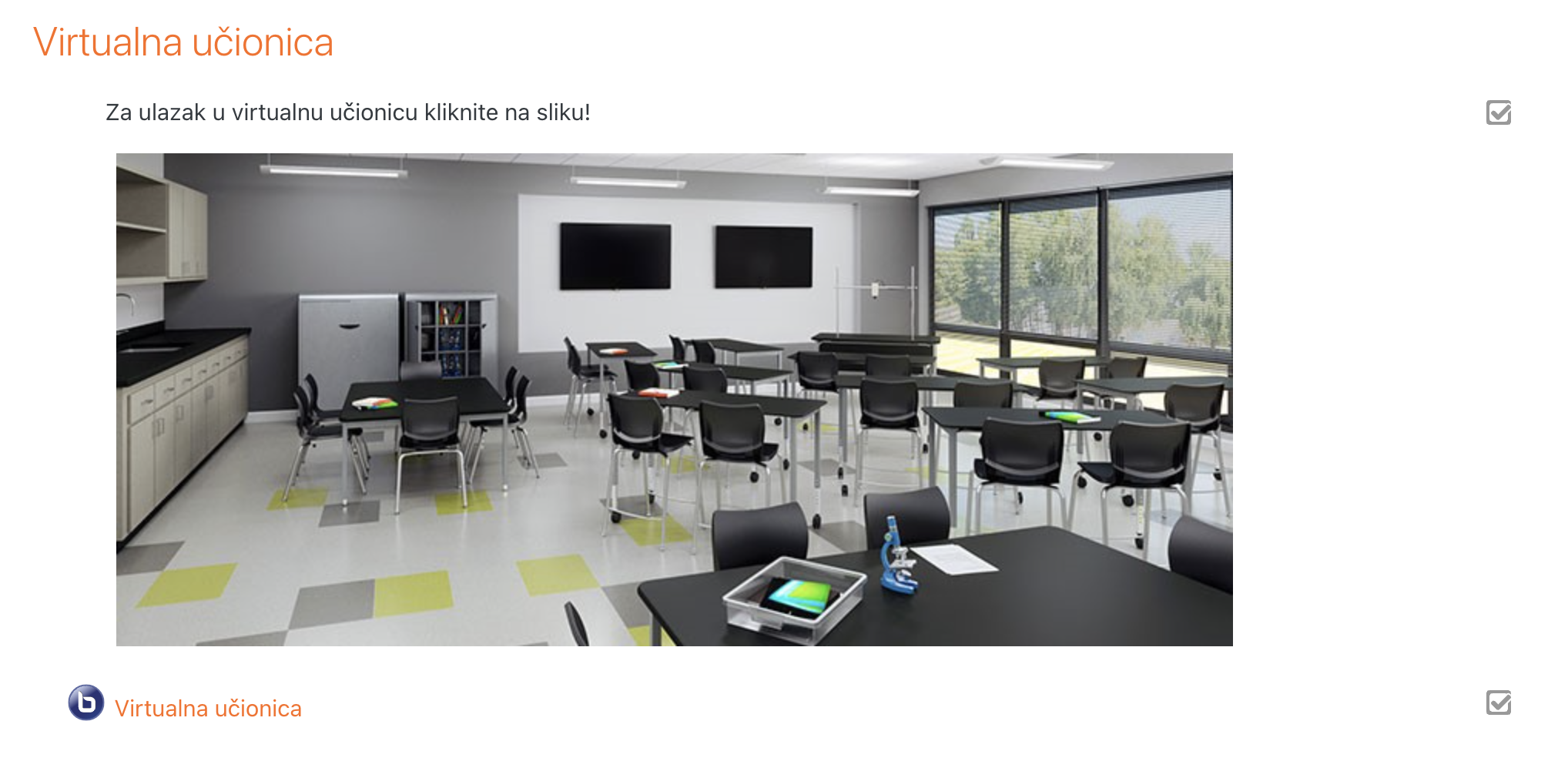 EDUX – platforma za učenje na daljinu
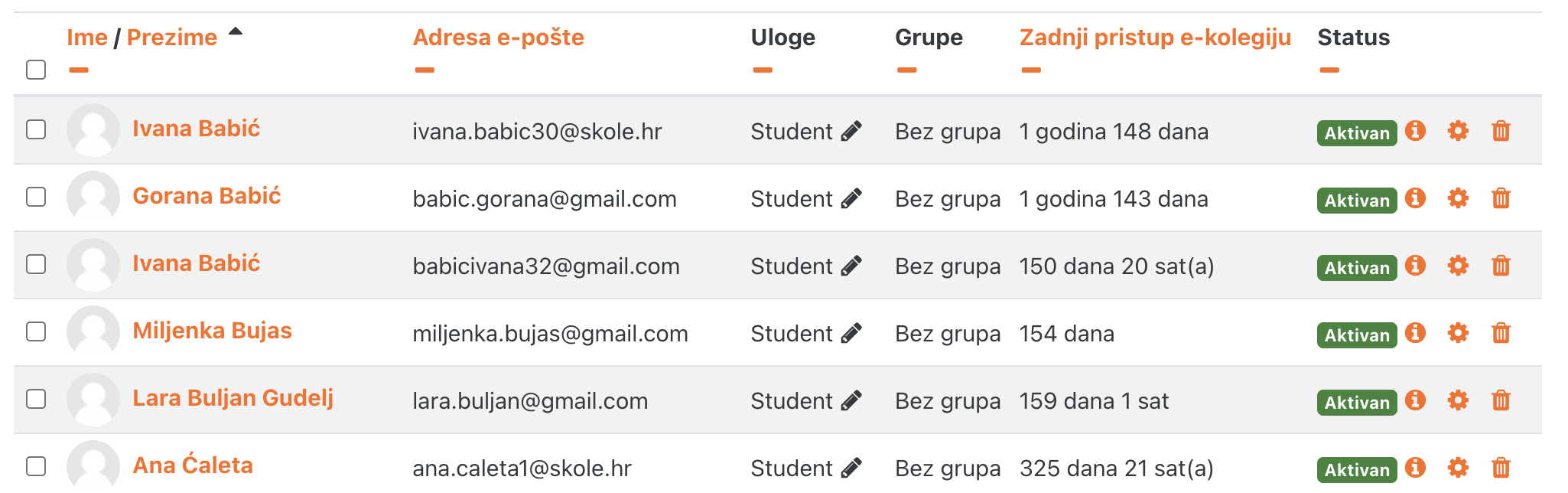 Odgovor na izazov završetka izvanškolskih programa u on-line okruženju (2019./20).
Provedba on-line testiranja za upis polaznika u šk.god. 2020./21.
U ovoj školskoj godini koristi se kao e-kolegiji kako bi polaznici imali pristup materijalima, zadaćama, povratnim informacijama mentora…
Podrška maturantima u pripremi ispita DM
Edukacija odgojno-obrazovnih djelatnika u SDŽ i drugim županijama
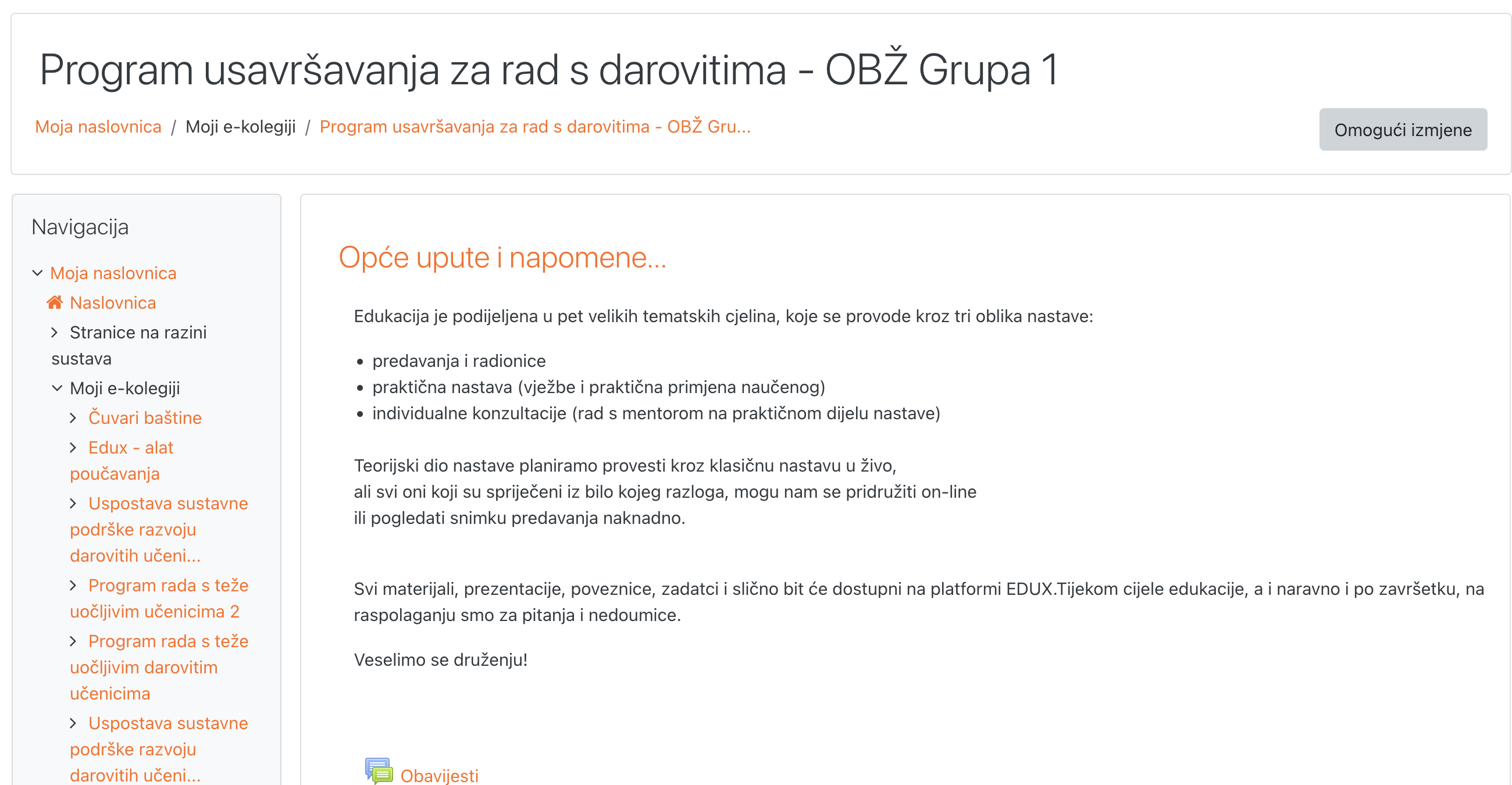 MIA – aplikacija za prijavu i testiranje učenika
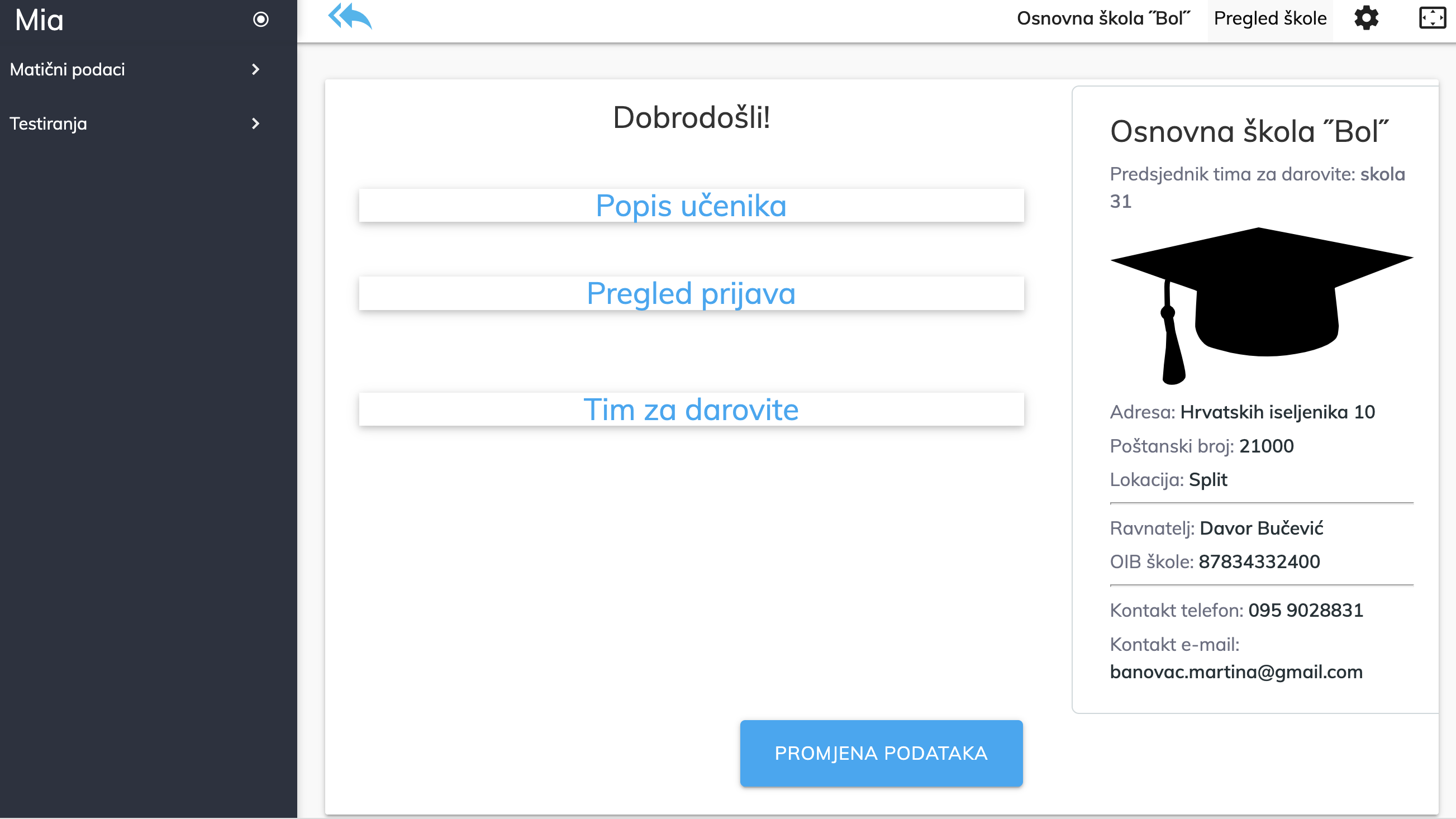 Odgovor na izazov organizacije i provedbe projekta Identifikacija darovitih učenika u području matematike (4500 učenika, 97 osnovnih škola, šk.god. 2020./21.)
MIA – aplikacija za prijavu i testiranje učenika
Rad na tri razine- administrator, škola i roditelj
Omogućuje prijavu učenika, on-line davanje privole roditelja i povratnu informaciju na razini škole kao i svakog pojedinog učenika.
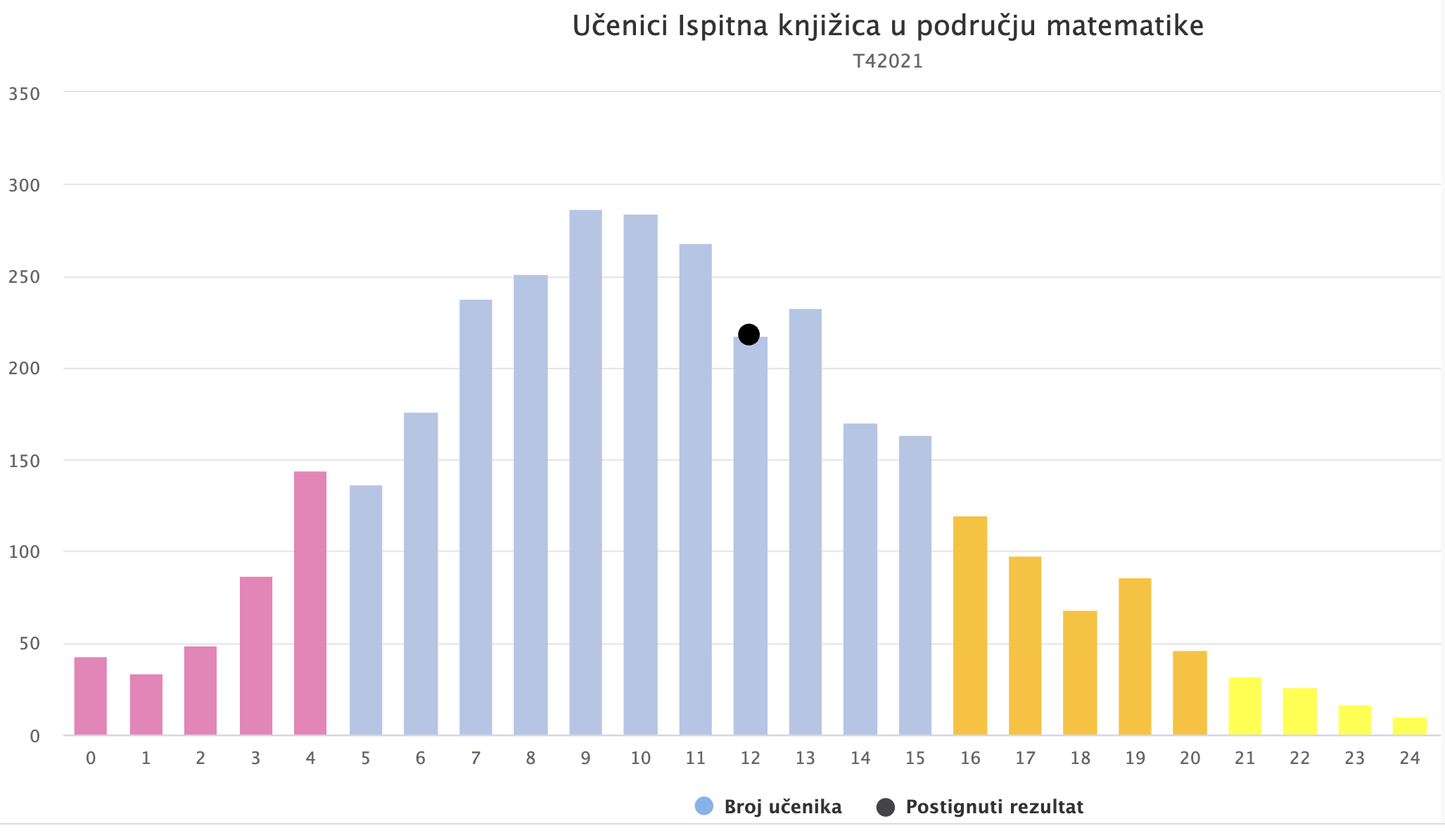 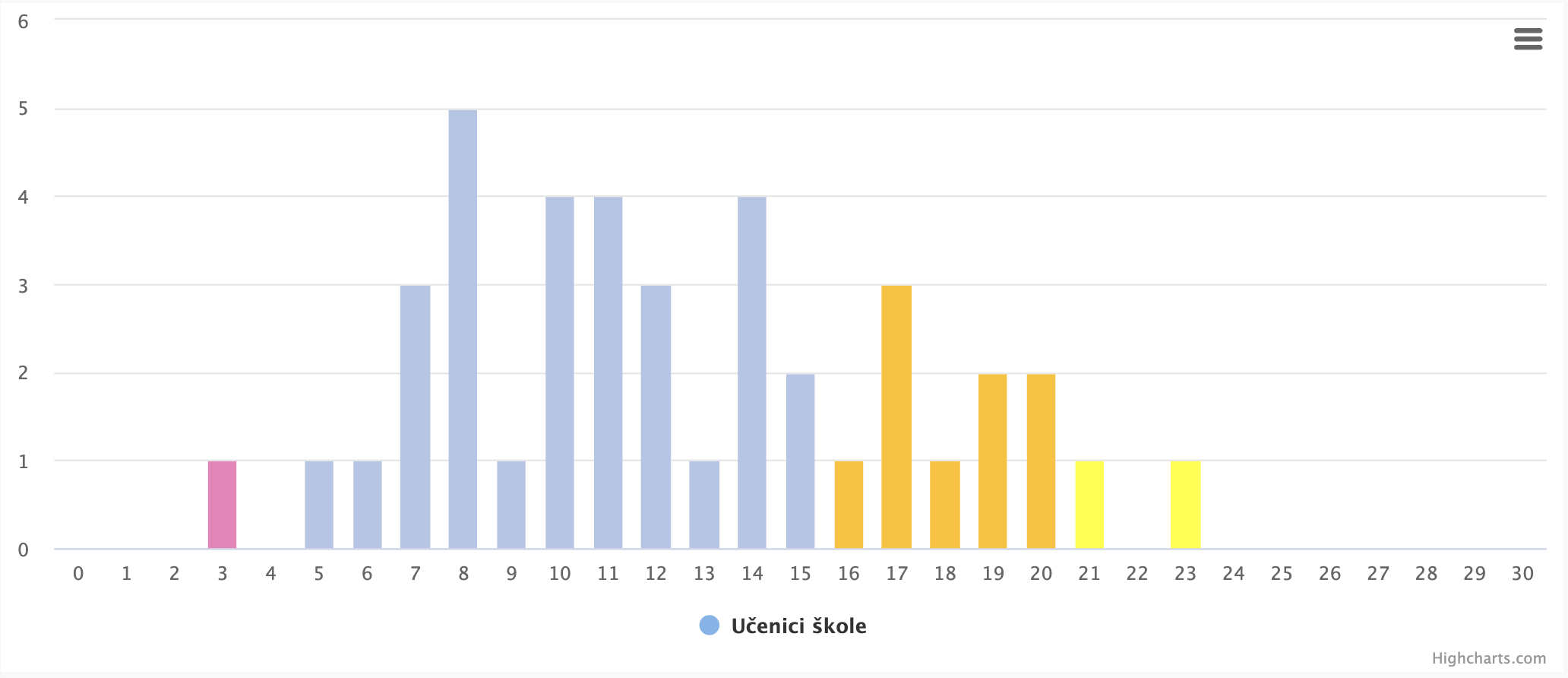 Pojedinačna i grupna povratna informacija
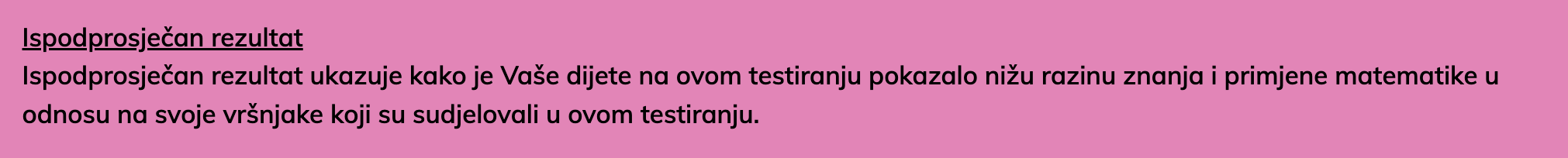 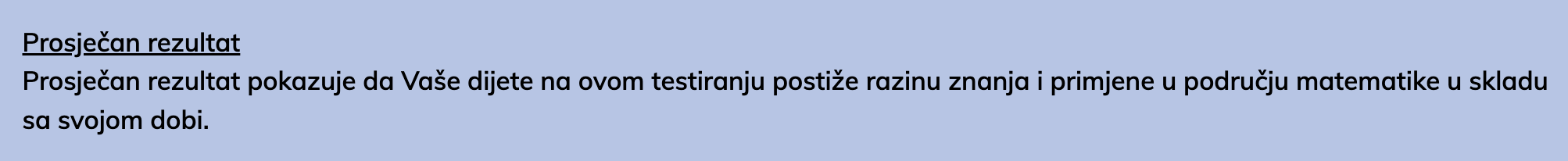 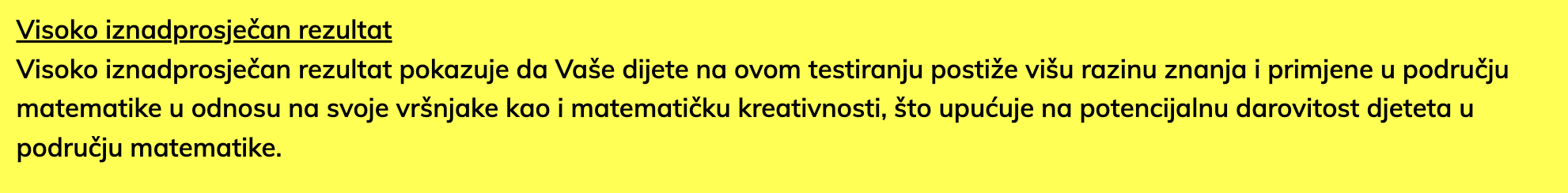 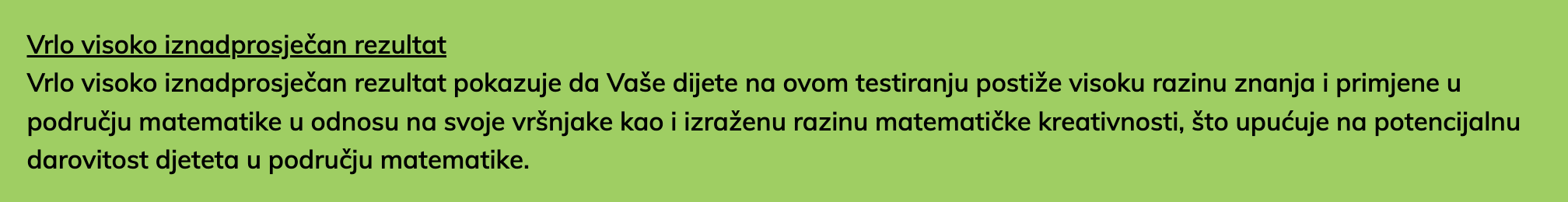 Razvojni planovi…
Proces u kojem se alati neprestano unaprjeđuju i nadograđuju temeljem povratnih informacija korisnika 

širenje izvan granica SDŽ 
daljnji razvoj programa
povećanje broja korisnika
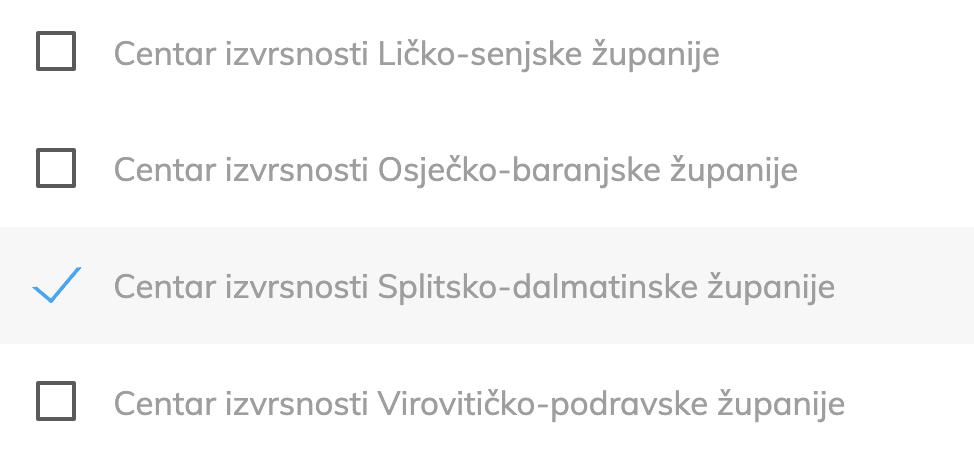 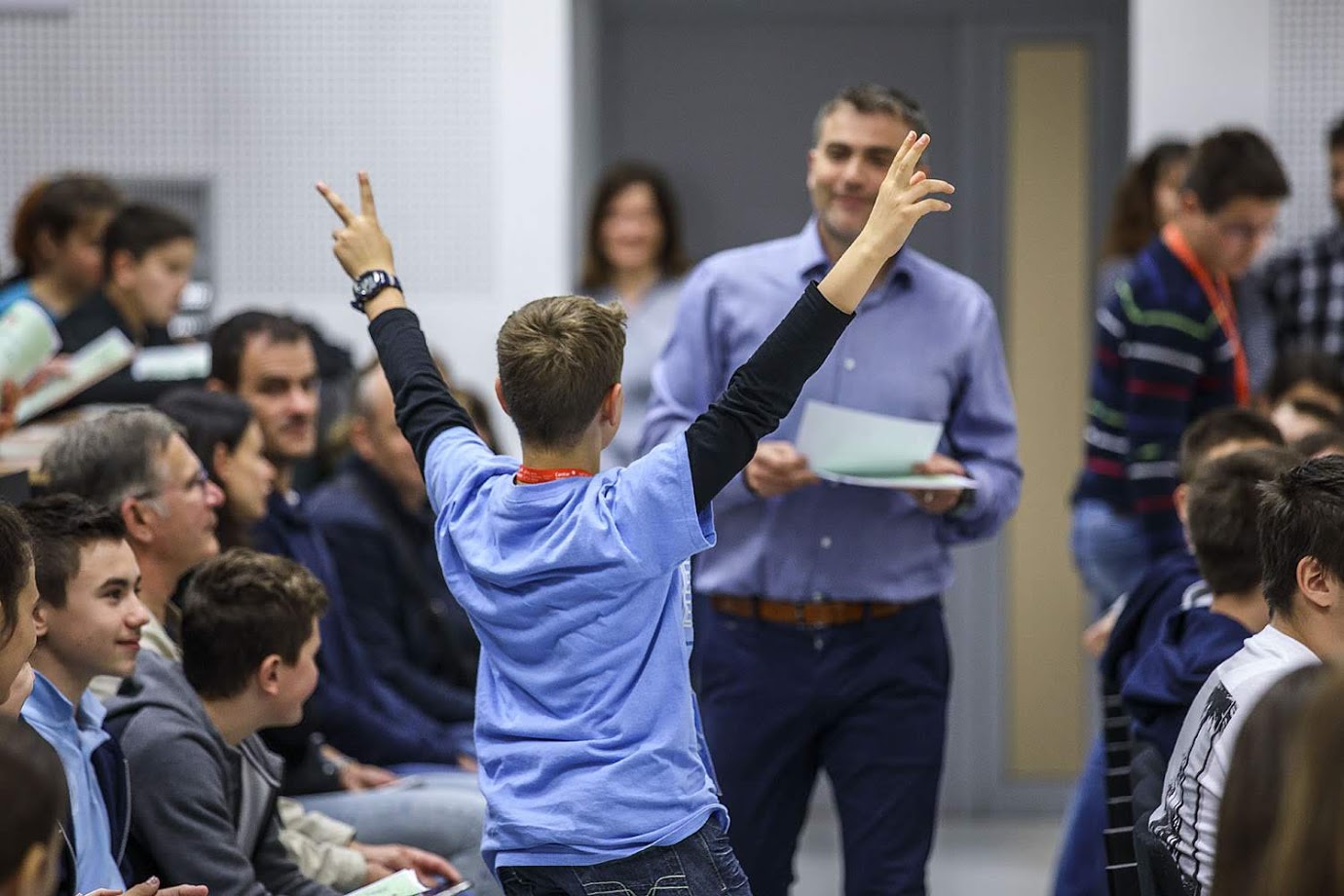 Hvala na pozornosti!
I ne zaboravite:

Izvrsnost nije cilj, 
izvrsnost je stav!
Pratite nas na https://ci-sdz.hr/ i https://www.facebook.com/cisdz.hr/